Galvanické zinkování jako protikorozní ochrana strojírenských dílů vyrobených z oceli
Autor: Patrik Šejnoha
Vedoucí práce: doc. Ing. Viktorie Weiss, Ph.D.
Oponent práce: doc. Ing. Ján Kmec, CSc.
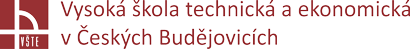 Obsah
Motivace 
Cíl práce
Výzkumný problém
Opatření na eliminaci problému
Dosažené výsledky
Závěr
Motivace a důvody k řešení daného problému
Zdokonalení znalostí protikorozních technologií
Aplikace technologie v praxi
Možnost být u výroby
Následné zkoušení materiálu ve zkušebnách
Cíl práce
Přiblížit téma koroze a protikorozní ochrany
Zabývat se technologií galvanického zinkování
Realizovat experimentální zkoušky u galvanicky zinkovaných vzorků
Určit vhodnost použití této technologie  ve strojírenství
Výzkumný problém
Porovnání protikorozních ochran
Testování vzorků
Obohacení oblasti protikorozní ochrany resp. galvanické zinkování
Metodika práce
Vizuální kontrola
Zkouška hloubením – dle Erichsena
Ohybová zkouška na válcovém trnu
Zkouška solnou mlhou
Zkouška tloušťky povlaku
Dosažené výsledky
Přiblíženo téma koroze a technologie galvanického zinkování
Výsledky experimentálních zkoušek u galvanicky zinkovaných vzorků
Vyhodnocení vhodnosti použití této technologie
Závěr
Stěžejní parametr: tloušťka galvanicky zinkovaného povlaku
Alkalická bezkyanidová technologie - rovnoměrnější povlak -> vhodné pro tvarově složitější součástky
Další výhoda - menší dopad na životní prostředí
Námět pro další zkoumání - zkouška, která bude přesněji stimulovat prostředí a mechanické zatížení
Otázka vedoucí práce
Jak byla stanovená tloušťka povrchu? Jakou metodou?
Děkuji za pozornost